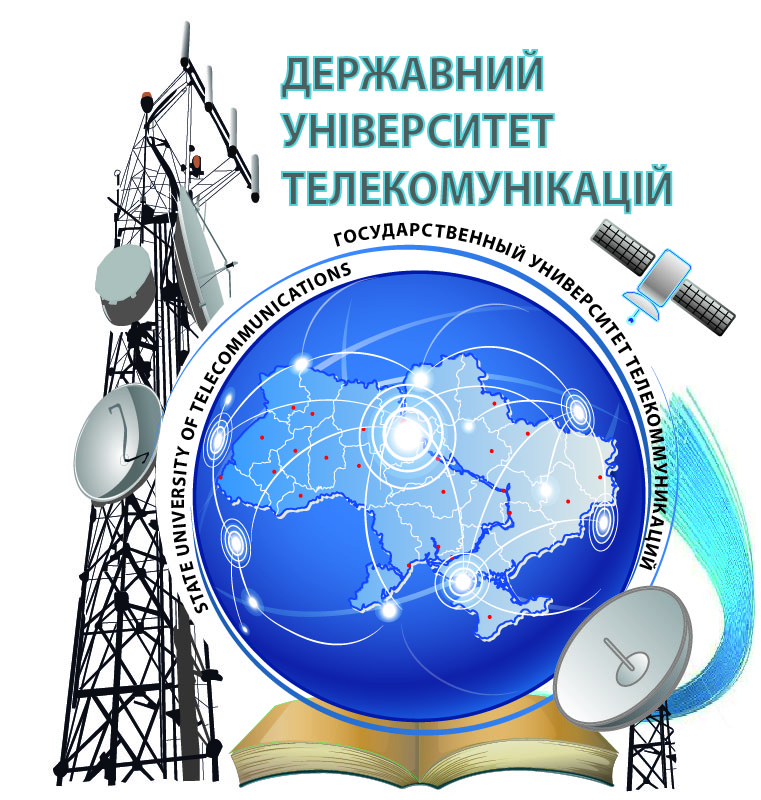 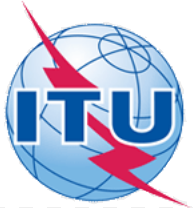 ДЕРЖАВНИЙ УНІВЕРСИТЕТ  ТЕЛЕКОМУНІКАЦІЙ
Навчально-науковий інститут 
телекомунікацій та інформатизації
Факультет інформаційних технологій
Стан підготовки кафедри  Комп’ютерної інженерії 
до 2018-2019 навчального  року
ДОПОВІДАЄ 
Завідувач кафедри 
Комп'ютерної інженерії
д.т.н., професор
Козелкова Катерина Сергіївна
1
Спеціальність
Кафедра Комп’ютерної інженерії здійснює підготовку студентів зі спеціальності Комп’ютерна інженерія, яка є найперспективнішою та високооплачуваною в сфері IT-технологій.
      Навчання на кафедрі забезпечує підготовку конкурентоспроможних фахівців, які відповідають вимогам та потребам сучасного ринку праці.
      Кафедра Комп’ютерної інженерії готує фахівців з проектування, побудови та налаштування комп’ютерних систем.
Посади де можуть працювати випускники кафедри Комп'ютерної інженерії
Сфери подальшого працевлаштування
компанії IT сфери;
телекомунікаційні компанії;
державне управління; 
силові структури;
комерційні організації та установи;
галузь інфокомунікацій та інформаційних технологій.
Системний адміністратор;
Керівник підрозділу комп'ютерних послуг;
Інженер з комп'ютерних систем;
Керівник проектів в області ІТ;
Інженер з обслуговування комп'ютерних мереж
2
Вимоги роботодавців, які задовольняємо під час навчання
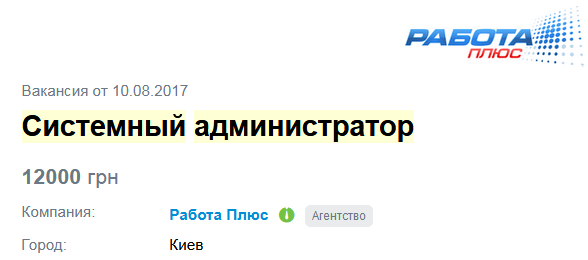 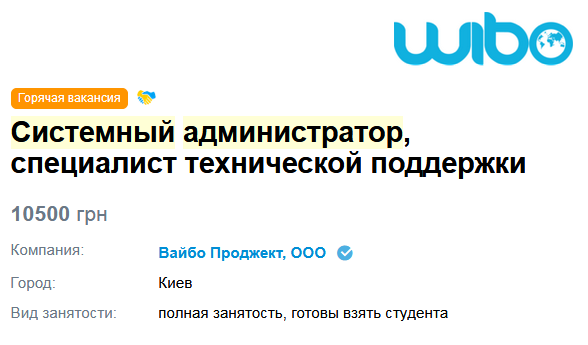 Дисципліни, які забезпечують підготовку наших  студентів відповідно до вимог роботодавців :
Требования:
Практические знания ОС Linux/FreeBSD и ОС семейства Windows; 
Знание архитектуры серверов и пк, активного сетевого оборудования; 
Знание iptables, ipfw, tcpdump, умение настроить сеть, продиагностировать и устранить проблемы; 
Понимание технологии виртуализации VMWare; 
Знание английского языка на уровне чтения технической документации; 
Понимание принципов информационной безопасности; 
Опыт установки и настройка веб-серверов nginx, apache и сопутствующих программ; 
Опыт администрирования Active Directory, DNS, DHCP, RDS, Proxy, MySQL, MSSQL, pureftpd, proftpd, samba и т.п.; 
Знание сетевых протоколов (TCP/IP, NAT, DNS, FTP, HTTP, HTTPS, IMAP, SMTP, POP3, VPN, SSH и т.п.);
Необходимые навыки:
Хорошие знания русского и базового английского языков, умение грамотно выражать свои мысли в письменной и устной форме.
Хорошие знания ПК и глобальной сети Интернет.
Высокая скорость набора текста на ПК, свободное общение по телефону.
Знания операционной системы Linux (Redhat, CentOS, Fedora).
Понимание принципов работы сервисов DNS, Apache, FTP, MySQL, POP3, SMTP, SSH, DIG, WHOIS.
Понимание принципов функционирования компьютерных сетей, знание основных сетевых протоколов (IP, TCP, UDP, DNS), понимание принципов маршрутизации и адресации в сети.
Основи комп’ютерної інженерії
Архітектура комп’ютерів
Комп’ютерне моделювання
Комп’ютерна схемотехніка
Комп’ютерна електроніка
Комп’ютерна логіка
Апаратні та програмні засоби КІ
Серверні операційні системи
Захист інформації в комп’ютерних системах
Комп’ютерні мережі
Комп’ютерні системи
Системне програмування 
Паралельні та розподілені обчислення
Технології проектування комп’ютерних систем
Адміністрування комп’ютерних систем та мереж
Периферійні пристрої
Системне програмне забезпечення
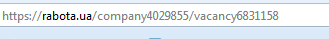 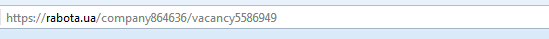 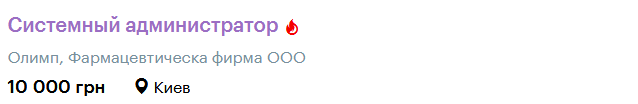 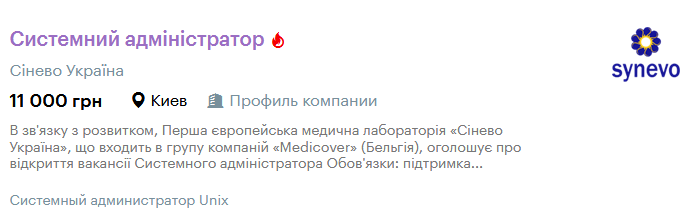 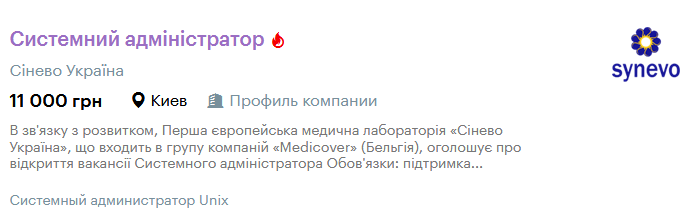 Требования:
· высшее образование (техническое)
· знание принципов работы сетей на базе TCP/IP
· знание архитектуры ПК и серверов (сборка, диагностика, настройка)
·  знание основных сетевых технологий и протоколов (DHCP, DNS, FTP, POP3, IMAP, SMTP)
· администрирование серверов Microsoft 2008, 2016
· знание работы протокола RDP
· знание операционных систем Windows XP,7,8,10 на уровне администратора
· опыт бэкапирования\восстановления ОС, данных
Обязанности:
· администрирование серверов (2) и клиентских станций (~50 шт.);
· решение проблем связанных с работоспособностью ПК, настройка роутеров, принтеров, сканеров;
· установка и настройка программного обеспечения на серверах и рабочих станциях;
Необхідна кваліфікація:
Установка та підтримка ОС Windows (XP, 7, 8, 10), драйверів пристроїв
Установка та підтримка Linux server,Postfix,Dovecot, Asterisk, Squid
Windows Server (2008-2012) - установка, підтримка
Active Directory, GPO, WSUS, KMS, File Server
Організація і настройки мереж та маршрутизації
Досвід роботи з системами віртуалізації Hyper•V
Досвід роботи з мережевим обладнанням Mikrotik, Cisco
Досвід роботи з системами моніторінга Zabbix, Dude
Обладнання: компоненти ПК, сервери, мережеве обладнання, СКС, РРО
Прикладне ПО: MS Office, Libreoffice, браузери, антивіруси та інше
Англійська мова (бажано - здатність підтримувати діалог по Email / Skype)
3
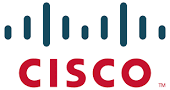 Фірми-партнери
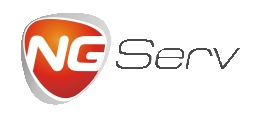 Кафедра Комп'ютерної інженерії дуже тісно співпрацює  зі світовим лідером у галузі мережевих технологій, компанією Cisco.
       Також кафедра співпрацює з компанією NG Serv – ця компанія займається управлінням та обслуговуванням IT інфраструктури.
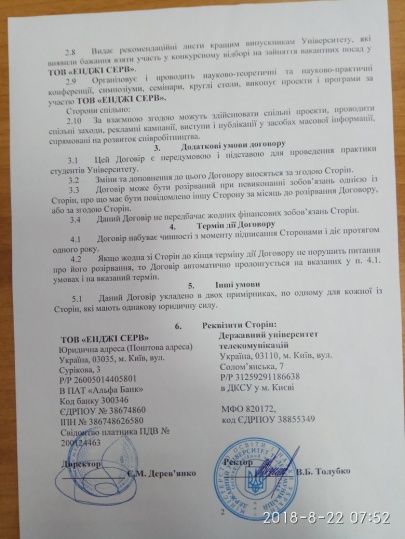 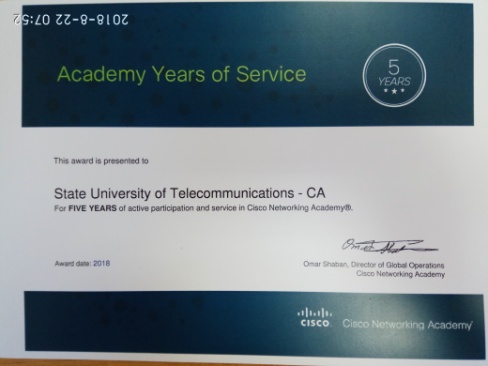 Наші партнери допомагають кафедрі в створенні сучасної навчально-матеріальної бази.
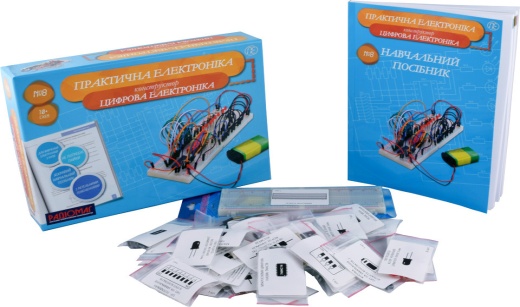 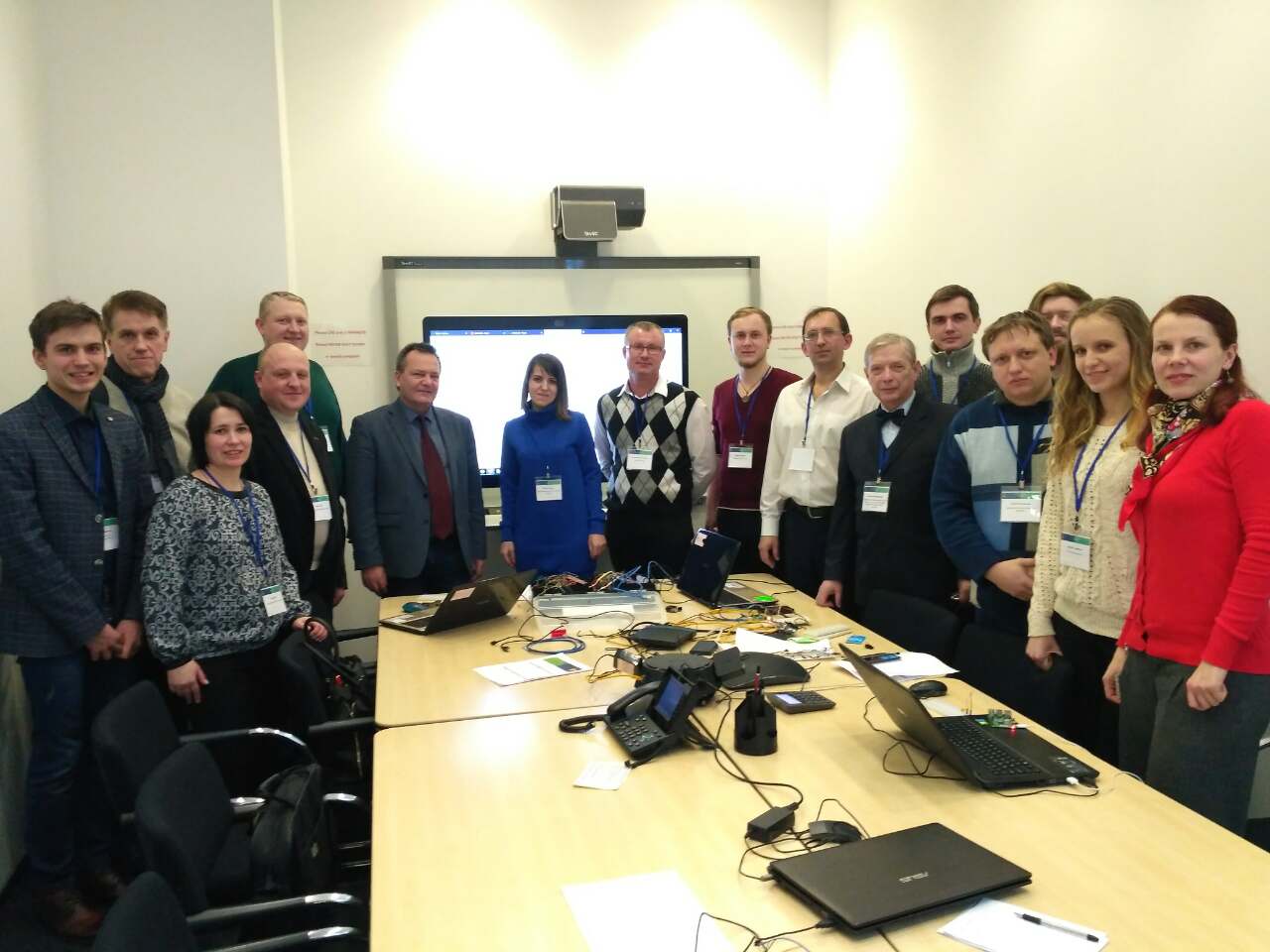 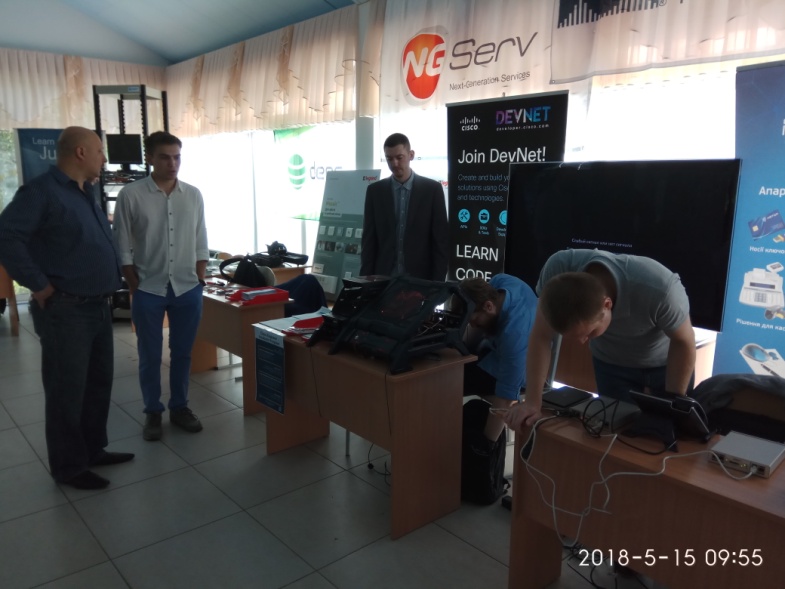 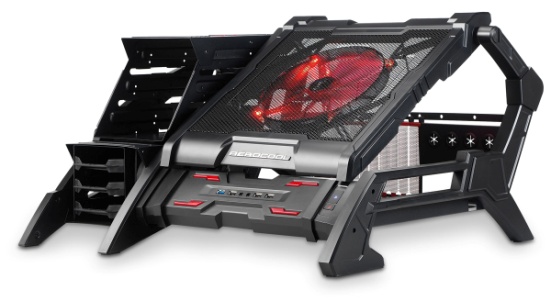 4
Структурно-логічна схема навчального процесу
5
Склад кафедри Комп'ютерної інженерії
6
Склад кафедри Комп'ютерної інженерії (продовження)
7
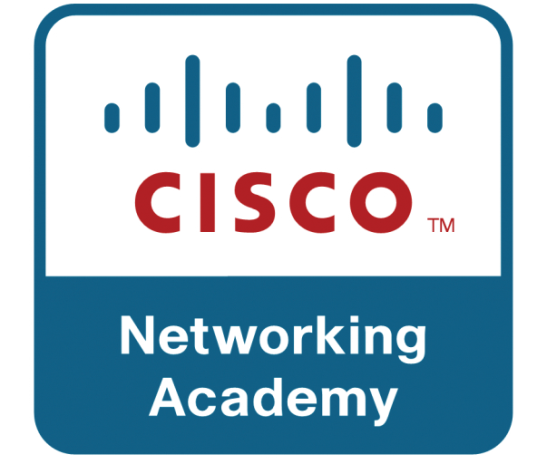 Створена системи практичної підготовки на кафедрі комп'ютерної інженерії.

       Навчання проходить в сучасних спеціалізованих лабораторіях Академії Cisco на обладнанні останнього покоління. Наші студенти отримують міжнародні сертифікати компанії Cisco, що дає можливість працевлаштуватись у будь якій країні світу.
       Тільки у нас Ви можете навчитись практично застосовувати свої знання на сучасному обладнанні.
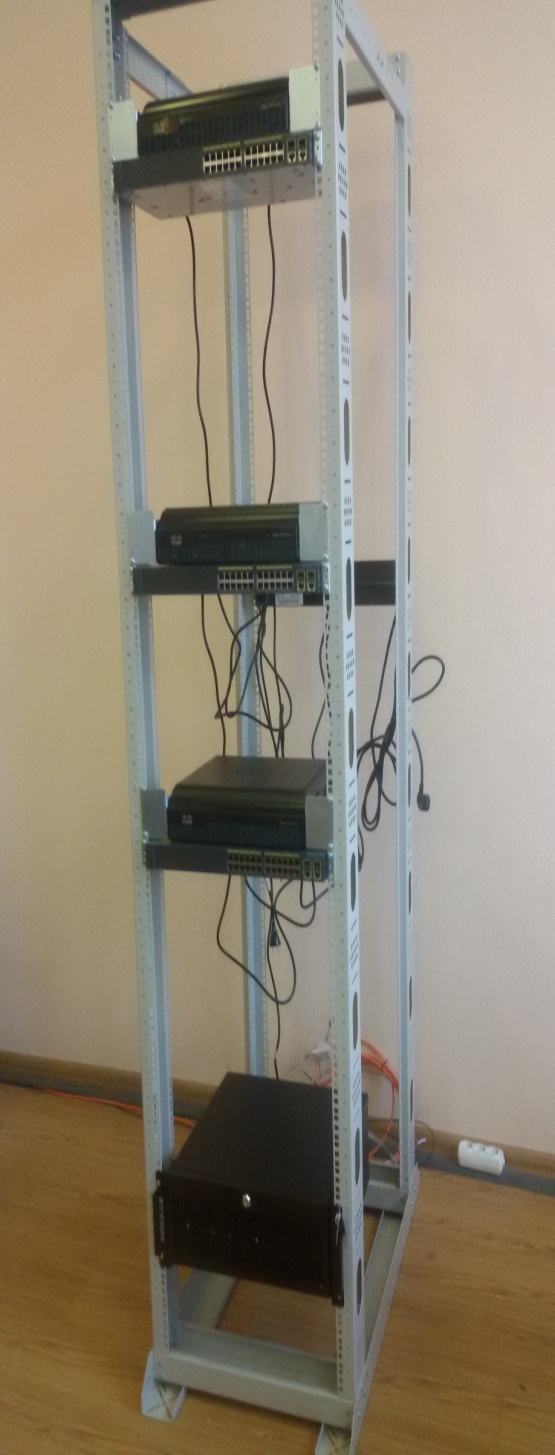 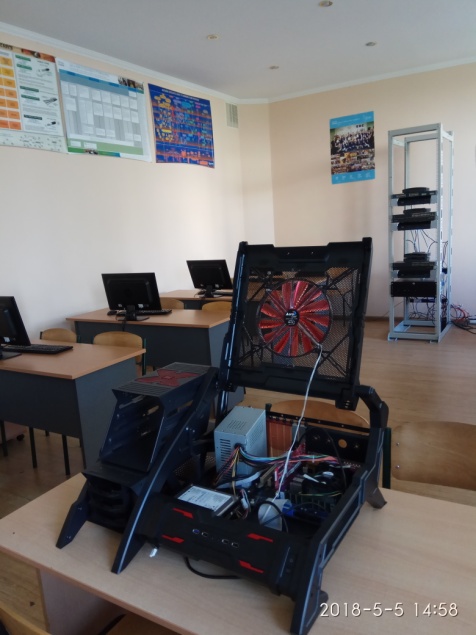 Курси Cisco в навчальному процесі
Курси Cisco поза навчального процесу
1. Get Connected.
2. Be Your Own Boss.
3. Enterpreneurship.
4. CCNP Маршрутизація та комутація. Частина 1: Розширені технології IP-маршрутизації.
5. CCNP Маршрутизація та комутація. Частина 2: Розширені технології комутації.
6. CCNP Маршрутизація та комутація. Частина 3: Технології пошуку та виправлення несправностей.
7. Введення в кібербезпеку Cisco.
1. Cisco Всеохоплюючий Інтернет. 
2. Основи IT.
3. CCNA.
4. Mobility.
5. Introduction to Cybersecurity.
6. Linux Essentials.
8
Стан навчально-методичного забезпечення дисциплін кафедри Комп'ютерної інженерії
9
Сертифікати Cisco, видані кафедрою Комп'ютерної інженерії 
в межах навчального процесу
10
Висновки
Таким чином на 1 вересня 2018 року:
 повністю готовий розклад занять по всім курсам та розподілені аудиторії;
 розподілені викладачі за дисциплінами, розподілене навантаження викладачів та залучених до викладання аспірантів та докторантів;
 навчально-методичні матеріали та навчально-лабораторна бази готові до проведення занять.
         
         Кафедра Комп'ютерної інженерії  готова до навчального року.
11
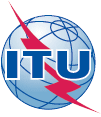 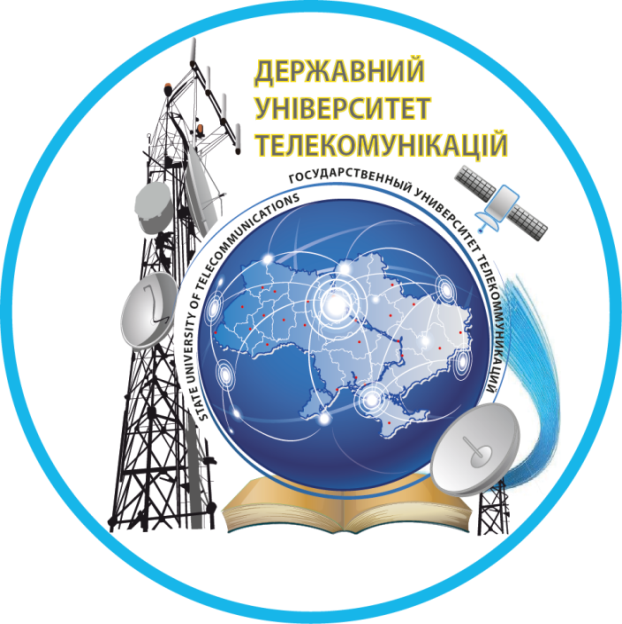 Дякую за увагу!